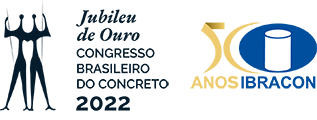 Logo
Equipe
(opcional)
7º CONCURSO
COCAR
Logo
Instituição
Nome da 
Instituição
INTEGRANTES DA EQUIPE
FOTO DO PROCESSO DE MISTURA
Escrever o nome dos integrantes da equipe, orientadores e coorientadores.
Uma ou mais fotos, a critério da equipe
TRAÇO UNITÁRIO DO CONCRETO
Descrever o traço UNITÁRIO do concreto, especificando o tipo de cimento, de pigmento, adições e aditivos.
FOTO DO PROCESSO DE CONCRETAGEM
Uma ou mais fotos, a critério da equipe
Tabela 1 – Traço Unitário do Concreto
PROCESSO DE MISTURA
Descrever o processo de mistura dos Componentes do concreto
FOTO DO PROCESSO DE CURA
Uma ou mais fotos, a critério da equipe
PROCESSO DE CURA
Descrever o processo de cura utilizado
FOTO DA EQUIPE
DESAFIOS E LIÇÕES APRENDIDAS
Uma única foto da equipe, onde apareçam todos ou a maioria dos componentes.
Descrever os desafios enfrentados e lições aprendidas pela equipe
Apoiadores e Patrocinadores (Opcional)
(Inserir símbolo dos apoiadores)
NOTA²: O tamanho dos espaços utilizados para as descrições acima podem ser ajustados de acordo com a necessidade.
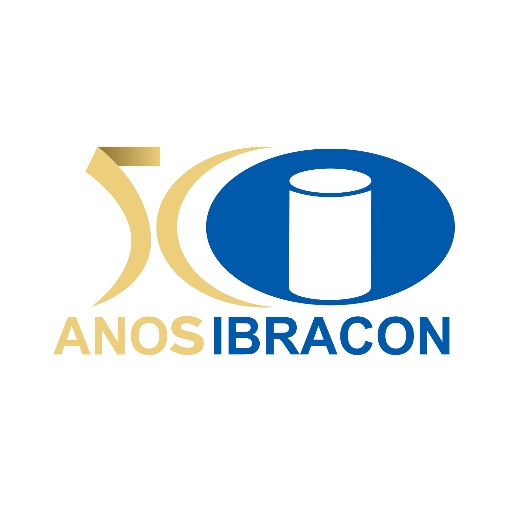 NOTA¹: O símbolo do IBRACON deve permanecer.